CSE 341Computer OrganizationLecture 3ISA : Assembly Language 2
Prof. Lu Su
Computer Science & Engineering

Slides adapted from Raheel Ahmad, Luis Ceze , Sangyeun Cho,
 Howard Huang, Bruce Kim, Josep Torrellas, Bo Yuan, and Craig Zilles
Operations on memory
Recall that
   --Arithmetic operation must be with registers
   -- Memory is needed for some cases

MIPS provides load and store instructions to access memory
   Load: transfer data from memory to register
  Store: transfer data from register to memory
Load and Store Word
Load and store word is popular in MIPS
1 word= 32 bits = 4 byte
Most programming languages support several 32-bit data types.
     --- Integers, memory addresses, pointers, single-precision floating number
     --- Unless otherwise stated, we’ll assume words are the basic unit of data.
Load and Store Word (ctd.)
Load word instruction (lw)
    lw $t0,  20($a0)   # $t0 = Memory[$a0+20]
    ---$a0: stores the starting position of array a[]
    --- 20: Offset

Store word instruction (sw)
     sw   $t0,  20($a0)  # Memory[$a0+20] = $t0

Note!!! The above two ASM codes are NOT the accurate versions, we will revisit them later.
[Speaker Notes: The constant in a data transfer instruction (8) is called the off set, and the
register added to form the address ($s3) is called the base register.]
Computing with Memory
When your computation contains memory-based data, you should:
    1. Load the data from memory to register
    2. Do computation, store result in register
    3. Store result in register to memory if need
 Arithmetic operands are always registers, not memory
Question
Write the ASM for following c code:
char A[4] = {1, 2, 3, 4};
int result;
result = A[0] + A[1] + A[2] + A[3];
Question
Write the ASM for following c code:
char A[4] = {1, 2, 3, 4};
int result;
result = A[0] + A[1] + A[2] + A[3];
# Assume a0 stores the starting address of A[];
lw $t0, 0($a0);
lw $t1,1($a0);    
add $t0,$t0,$t1;   # A[0]+A[1]
lw $t1,2($a0); 
add $t0,$t0,$t1;    #A[0]+A[1]+A[2]
lw $t1,3($a0);
add $t0,$t0,$t1;    #A[0]+A[1]+A[2]+A[3]
Note the above codes are NOT the accurate version, we will revisit them later.
Memory alignment (1)
Be careful when using lw and sw !
Assume an array of words with starting address 2000 (stored in $a0)
    -- The first word is at address 2000
    -- The second word is at address 2004, not 2001!
    -- How to access the second word?
       lw $t0, 4($a0)     sw   $t0, 4($a0)
8
Memory alignment (2)
Memory is byte-addressable
A word occupies adjacent 4 entries of memory (1word = 4 bytes)
Alignment requirement in MIPS
   -- 0,4,8,12… are valid word address (offset value)
   -- 1,2,3,5,7… invalid word address (bus error)
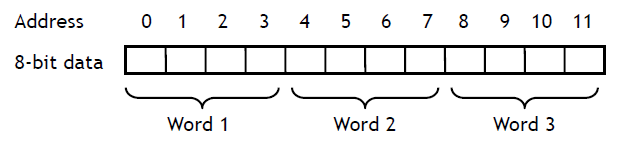 9
[Speaker Notes: Byte addressing refers to hardware architectures which support accessing individual bytes of data rather than only larger units called words, which would be word-addressable. Such computers are sometimes called byte machines[1] (in contrast to word machines).[2]]
Example
Compile   A[12] = h + A[8]
Assume $s3 stores the starting address of A[], value of h is in $s2
	lw   $t0,  32($s3)
    	add  $t0, $s2, $t0
    	sw    $t0, 48($s3)
Do not write something such as:  
         add 48($s3),  $s2, 32($s3)
10
Revisit the prior examples
Load word instruction (lw)
    lw $t0,  80($a0)   # $t0 = Memory[$a0+20]
    ---$a0: stores the starting position of array a[]
    ---20: Offset

Store word instruction (sw)
     sw   $t0,  80($a0)  # Memory[$a0+20] = $t0
11
Revisit the prior question
Write the ASM for following c code:
char A[4] = {1, 2, 3, 4};
int result;
result = A[0] + A[1] + A[2] + A[3];
# Assume a0 stores the starting address of A[];
lw $t0, 0($a0);
lw $t1,4($a0);    
add $t0,$t0,$t1;    #A[0]+A[1]
lw $t1,8($a0); 
add $t0,$t0,$t1;    #A[0]+A[1]+A[2]
lw $t1,12($a0);
add $t0,$t0,$t1;    #A[0]+A[1]+A[2]+A[3]
12
Pseudo-instructions
Sometimes the MIPS instructions are not very expressive 
    addi       $a0,  $0, 2000   # load 2000 into $a0
    add        $a1, $t0, $0      # copy $t0 into $a1
MIPS support expressive pseudo-instructions
      li           $a0,  2000   # load 2000 into $a0
      move     $a1, $t0       # copy $t0 into $a1
Assemblers translates pseudo-instructions into “real” instructions.
13
Control Flow
Usually instructions are executed sequentially. 
Sometimes control signal alters the flow.
High-level language has two types of control 
 Conditional statements (if-else)
     -- executes only if test expression is true
 Loop (for, while)
     -- executes some statements many times
14
Conditional Statements
Double the absolute value at a0 
	 v0 = a0;
        if (v0 < 0)
           v0 = -v0;   // may not be executed
	 v1= v0 + v0;
15
Loop
Sum the elements of array a0
	 v0 = 0;
	 t0 = 0;
          while (t0 < 5) {
              v0 = v0 + a0[t0];  
              t0++; 
	    }
These two statements will be executed 5 times
16
MIPS Control Instructions
MIPS provides three control-flow instructions
    --  j: unconditional jumps
       	      j  Label                  # jump to Label
    -- bne and beq: conditional branches
        	     bne  $a1, $a2, Label # if $a1!=$a2, go to label
    -- slt and slti:        set if less
               slt   $a1, $a2, $a3     # $a1=1 if $a2 < $a3
17
[Speaker Notes: bne: branch on not equal
beq: branch on equal

slt: set on less than
slti: set less than immediate]
Pseudo-branches
Besides beq and bne, MIPS assembler provides other pseudo instructions for branch
    blt   $t0,  $t1, L1  # Branch to L1 if $t0<$t1
    ble  $t0,  $t1, L2  # Branch to L2 if $t0<=$t1
    bgt  $t0,  $t1, L3  # Branch to L3 if $t0>$t1
    bge  $t0,  $t1, L4  # Branch to L4 if $t0>=$t1
Immediate versions are also associated.
     blti   $t0,  1, L1  # Branch to L1 if $t0<1
18
[Speaker Notes: bgt: branch greater than]
Implementing  Pseudo-branches
Pseudo-branches can be implemented with slt.
        blt   $a0,  $a1, L1  # Branch if $a0<$a1

        
        slt $a2, $a0, $a1 # $a2=1 if $a0<$a1
        bne $a2, $0, L1  # Branch to L1 if $a2!=0
You can also implement immediate version.
19
Question
How to implement bgt and bge
20
Question
How to implement bgt and bge
bgt  $t0,  $t1, L3  # Branch to L3 if $t0>$t1


add $t2, $0, $0 # Initialize $t2=0
slt $t2, $t1, $t0 # $t2=1 if $t1<$t0
bne $t2, $0, L3  # Branch to L3 if $t2!=0
21
Question
How to implement bgt and bge
bge  $t0,  $t1, L4  # Branch to L4 if $t0>=$t1


add $t2, $0, $0 # Initialize $t2=0
slt $t2, $t1, $t0 # $t2=1 if $t1<$t0
bne $t2, $0, L4  # Branch to L4 if $t2!=0
beq $t1, $t0, L4  # Branch to L4 if $t1=$t0
22